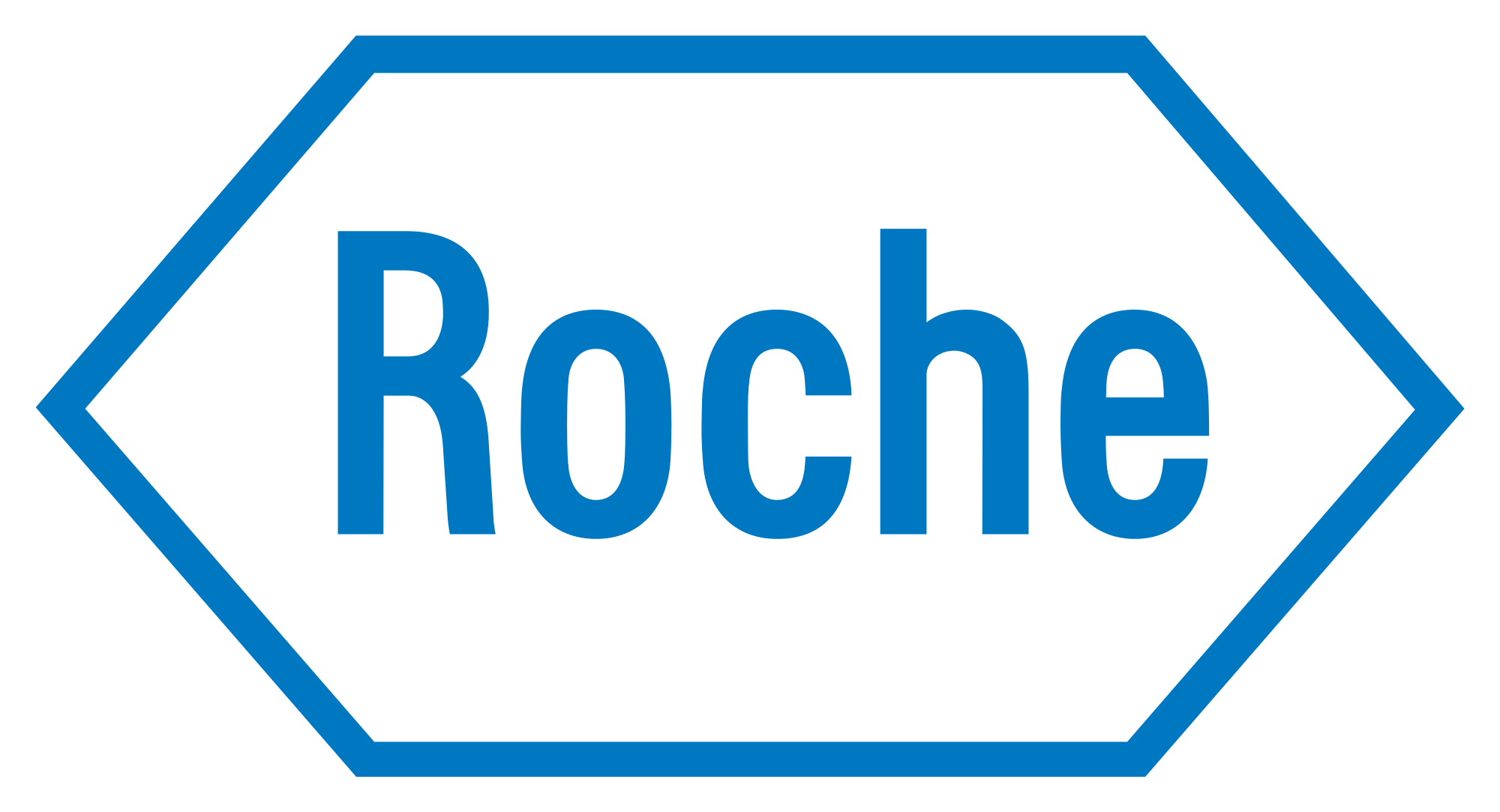 This activity has been supported by a grant from Roche Products Ltd
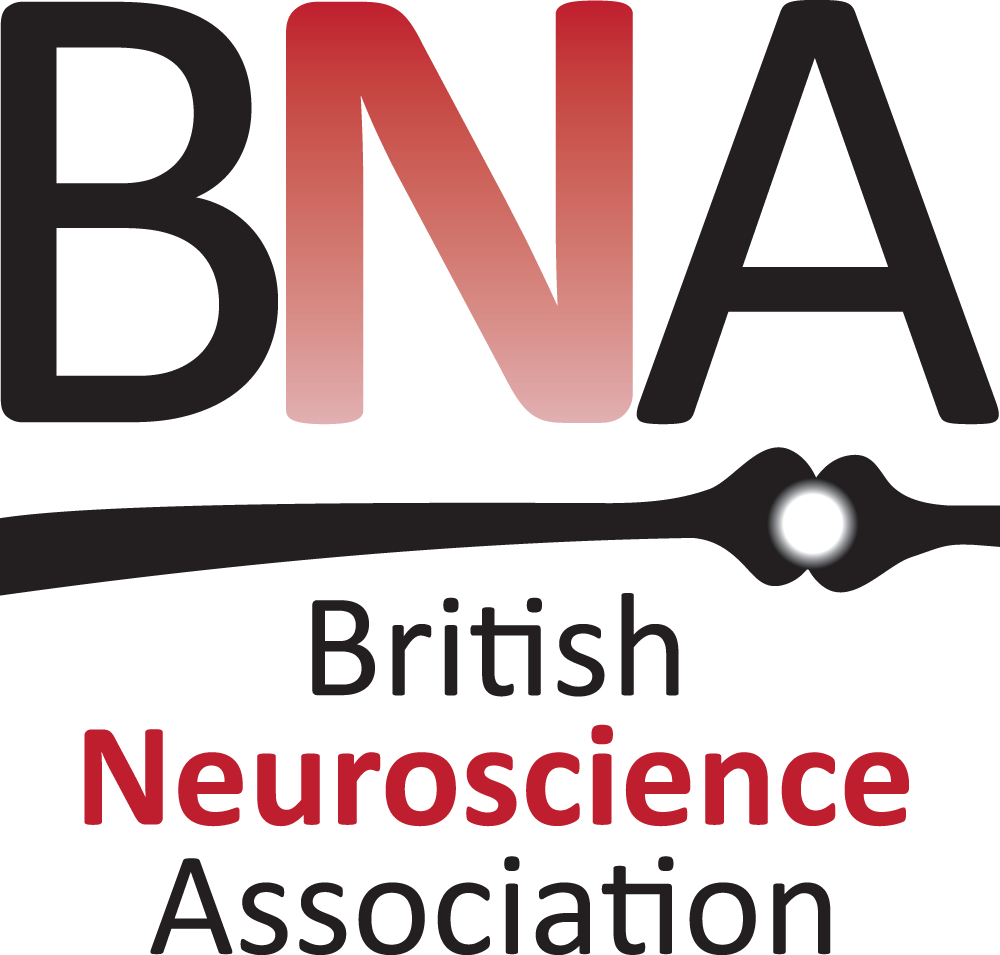 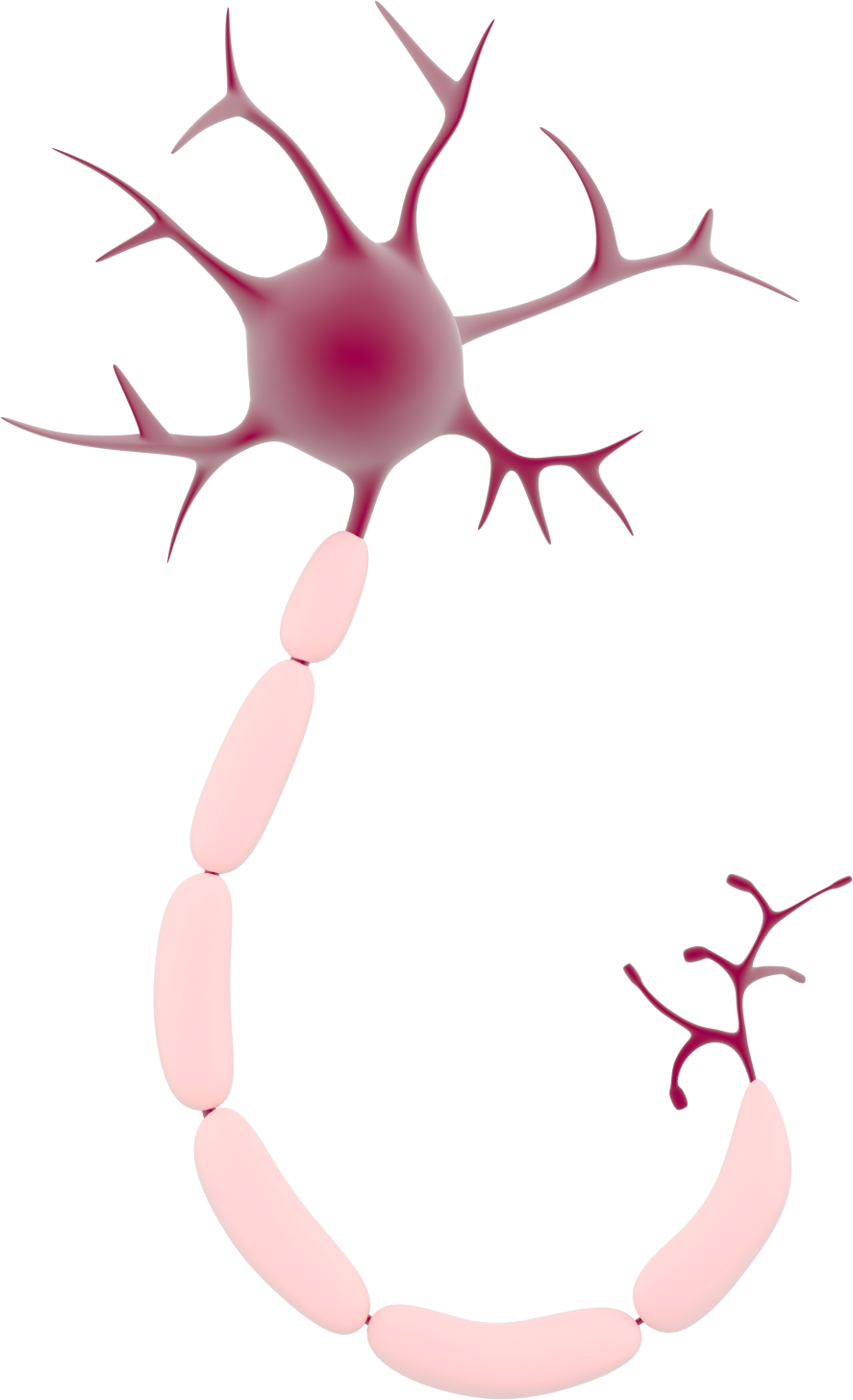 Neuroethics
'Presenter 1'
'Presenter 2'
[Speaker Notes: Briefly Introduce myself]
What is Artificial Intelligence (AI)?
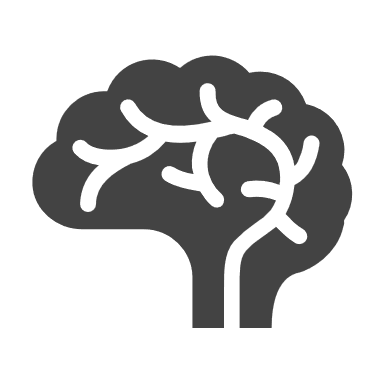 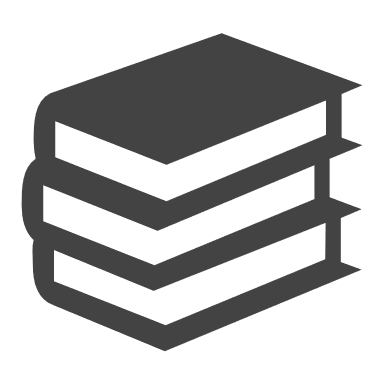 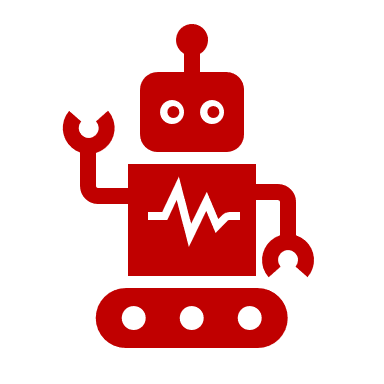 Think & Learn
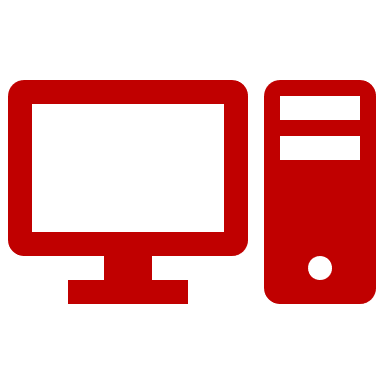 Computer
Robot
[Speaker Notes: Briefly Introduce myself]
How does it work?
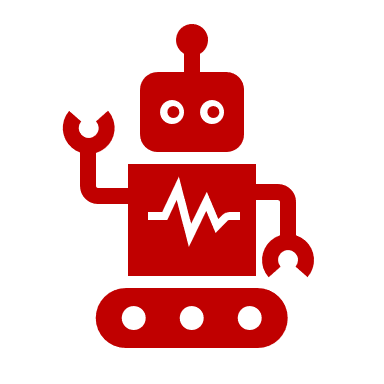 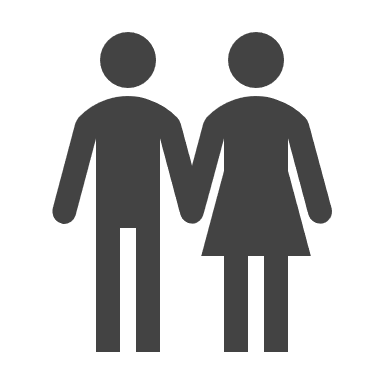 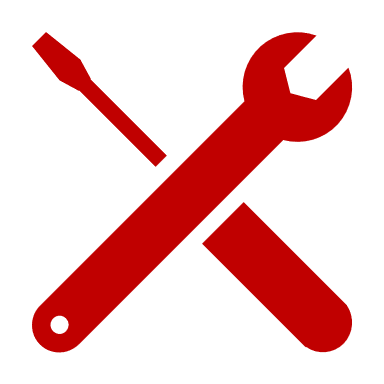 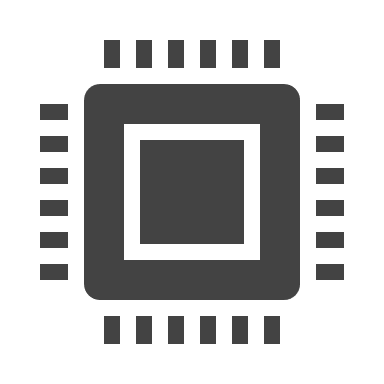 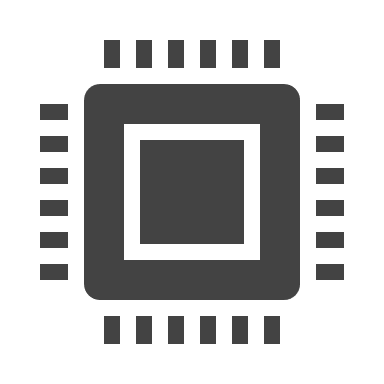 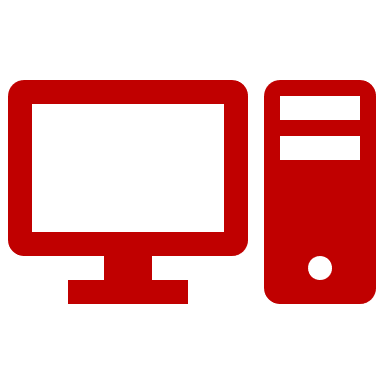 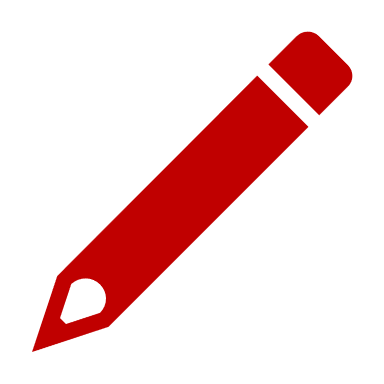 [Speaker Notes: Briefly Introduce myself]
How does it work?
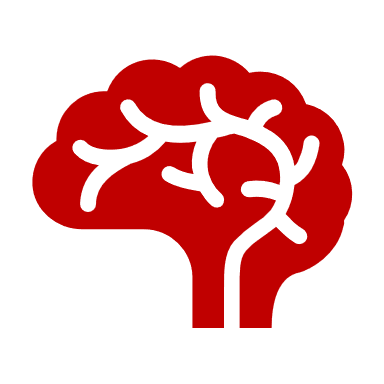 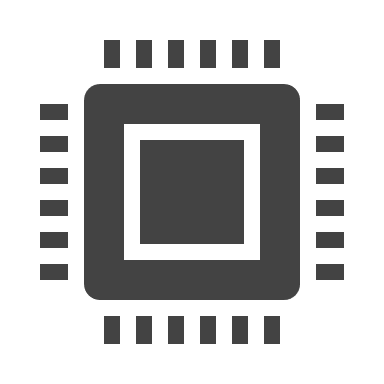 =
[Speaker Notes: Briefly Introduce myself]
How much progress have we made?
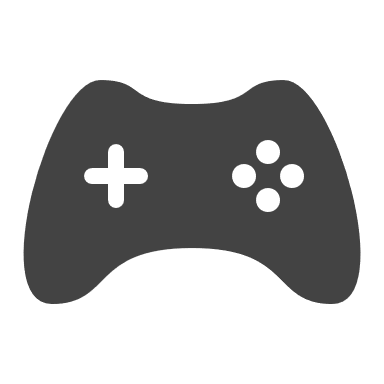 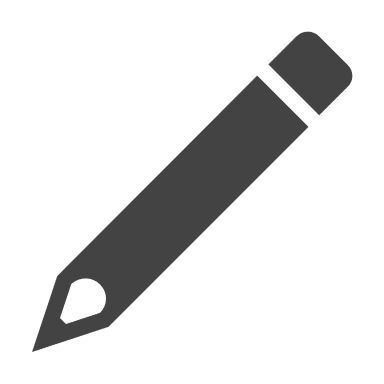 Play games against us
Guess human drawings
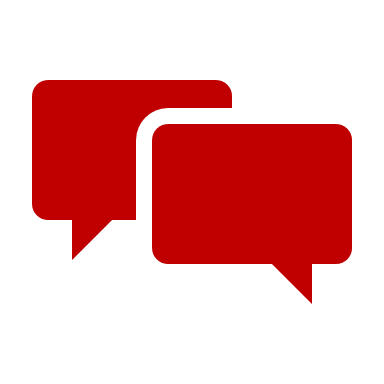 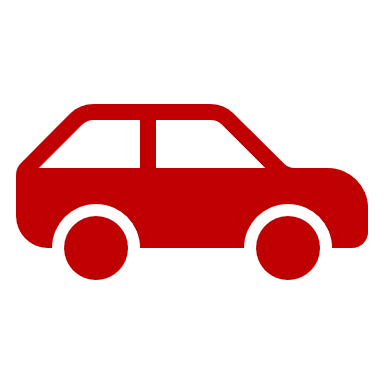 Understand our speech
Drive cars
[Speaker Notes: Briefly Introduce myself]
Should we allow robots to become as smart as humans?
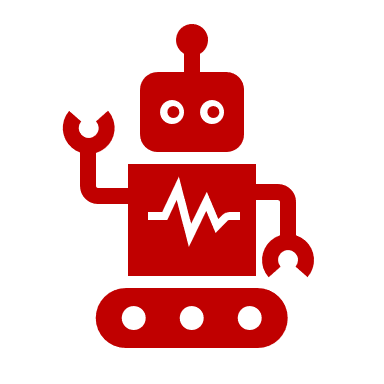 What are the advantages?
What are the disadvantages?
Do they need a set of rules?
Should we treat them the same as humans?
[Speaker Notes: Briefly Introduce myself]
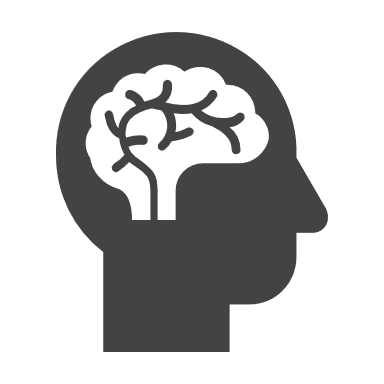 Reading Minds
Should we be allowed to read minds?
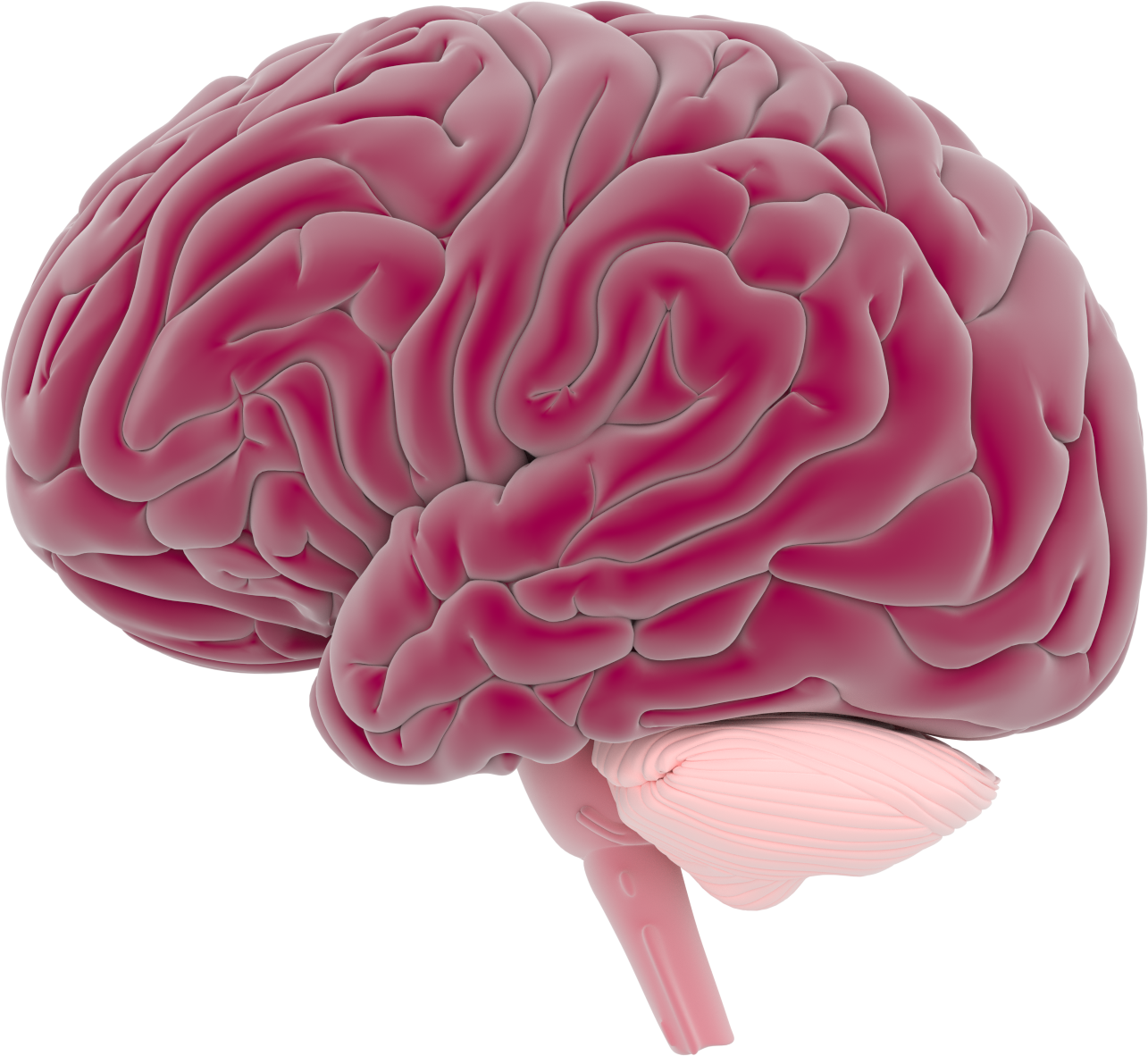 When should we be able to read minds?
Who should be allowed to read our minds?
Should we be able to put people in jail if they think about doing a crime in the future?
[Speaker Notes: Briefly Introduce myself]
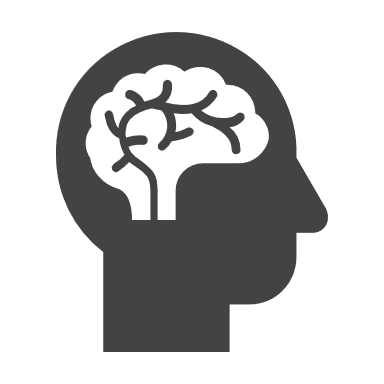 Changing Memories
Should we be allowed to change memories?
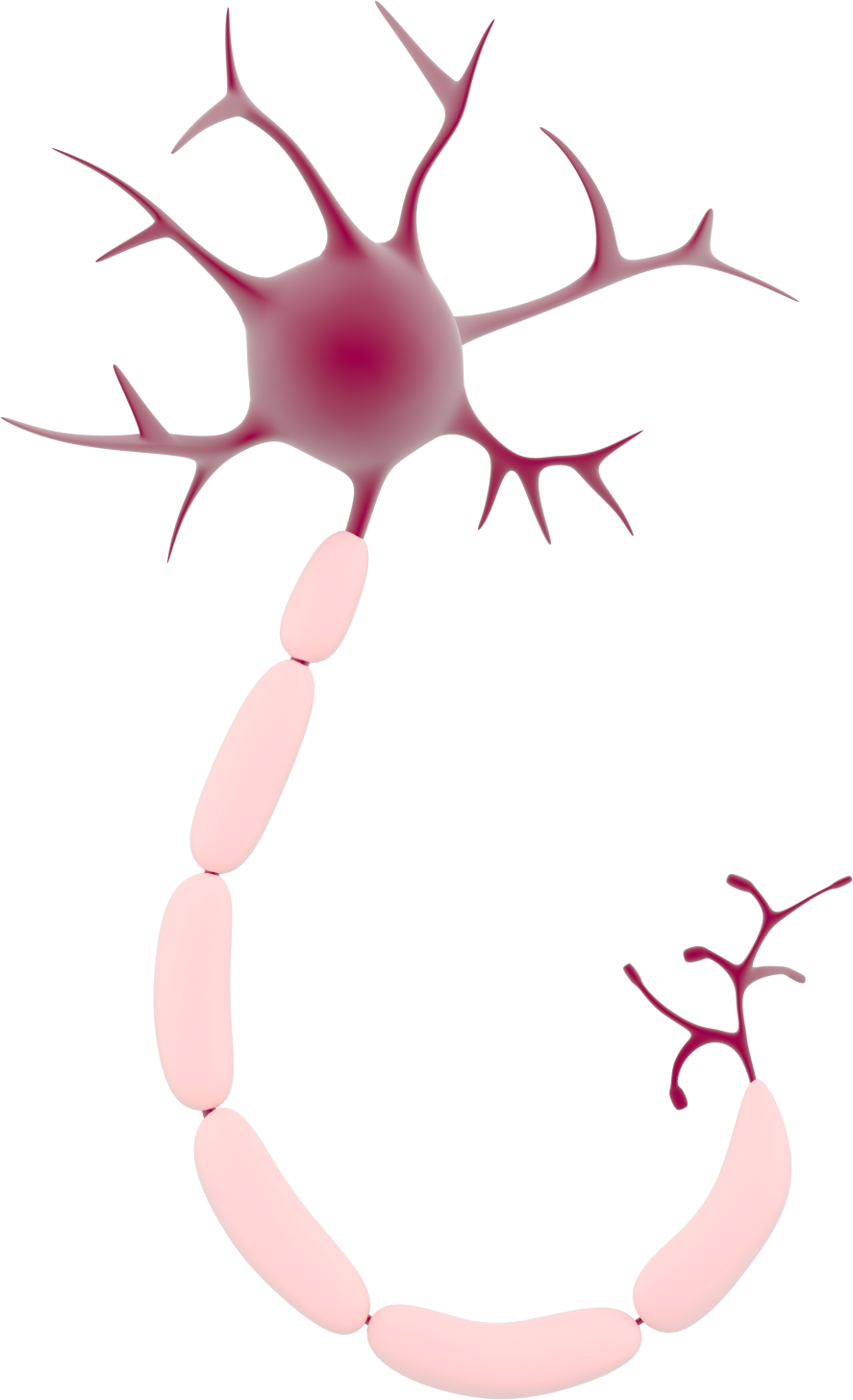 When should we be able to change memories?
Who should be allowed to change our memories?
[Speaker Notes: Briefly Introduce myself]